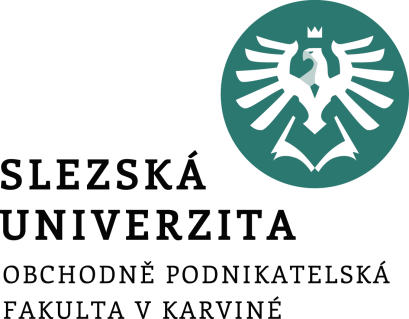 Přístupy k managementu
1. přednáška

Management jako skupina řídících pracovníků
Ing. Šárka Zapletalová, Ph.D.
Katedra Podnikové ekonomiky a managementu
MANAGEMENT
Základní informace k předmětu
Přednášející: Ing. Šárka Zapletalová, Ph.D.
Kancelář: B202
Konzultační hodiny: úterý 10,00 – 12,00 a 13,00 – 14,00 nebo přes online MS Teams
Email: zapletalova@opf.slu.cz
Telefon: 596 398 433
Veškeré materiály, informace a podklady ke studiu: IS SU
Požadavky na ukončení předmětu:
Docházka na semináře, a to s minimální účastí 60% – 5% hodnocení (max. 5 bodů)
Absolvování průběžného testu (27. 3. – 31. 3. 2023) na seminářích – 20% hodnocení (max. 20 bodů)
Odevzdání (do 1. 5. 2023) a prezentace seminární práce  – 15% hodnocení (max. 15 bodů)
Úspěšné absolvování zkoušky – ústní forma, 60% hodnocení
Prostor pro doplňující informace, poznámky
Management – jeho podstata a definice
Souhrn všech činností, které je třeba udělat, aby byl zabezpečen chod organizace.
Obecným posláním manažerské činnosti je dosažení úspěšnosti uvažované organizační jednotky nebo procesu.
Vybrané definice managementu:
Management znamená umění dosáhnout cíle organizace rukama a hlavama jiných. (American Management Association)
Management je funkcí, je disciplínou, návodem, který je třeba zvládnou a manažeři jsou profesionálové, kteří tuto disciplínu realizují, vykonávají funkce a z nich vyplývající povinnosti. (P. F. Drucker, 1970)
Management je procesem, který probíhá mezi jednotlivcem/skupinou, který řídí (řídící subjekt) a jednotlivcem/skupinou, který je řízen (řízený subjekt). (Blažek, 2014)
Prostor pro doplňující informace, poznámky
Pojetí managementu
Management představuje velmi komplexní a rozsáhlou oblast aktivit s řízením, vedením a správou v různých organizacích. 
Obecně tedy lze říci, že management představuje veškeré aktivity v podniku, které je potřeba zrealizovat tak, aby byl zabezpečen chod určité organizace.
Jak ukazují výše uvedené definice managementu, tak management je chápán z různých pohledů a pojetí.
 Z uvedených definic můžeme vidět, že management je vnímán a chápán ve třech základních rovinách:
management jako skupina řídících pracovníků;
management jako vědní disciplína;
management jako funkce a aktivita.
Prostor pro doplňující informace, poznámky
Management jako skupina řídících pracovníků
V tomto pojetí je management spojován s lidským faktorem. Blažek (2014) hovoří o tzv. personifikaci pojmu management. 
Management je vnímán jako skupina pracovníků, vedoucích pracovníků - manažerů, kteří jsou realizátoři managementu a mají za úkol řídit danou organizaci. 
Manažer je klíčovou osobou v organizaci, jelikož nese odpovědnost za úspěšnost organizace v podnikatelském prostředí. V malých organizacích splývá role manažera s rolí vlastníka. S růstem organizací dochází k oddělování manažera a vlastníka. Manažer se tak stává prostředníkem mezi výkonnými zaměstnanci a vlastníky organizace.
Podle Druckera je manažer považován za osobu, která odpovídá za plánování, realizaci a kontrolu. 
Lojd (2011, s. 10) považuje manažera za člověka, který dosahuje stanovených cílů s lidmi a prostřednictvím nich.
Prostor pro doplňující informace, poznámky
Manažer
Obecně tedy můžeme říci, že manažer představuje „specifický“ typ pracovníka v organizaci. Mezi hlavní specifika, která odlišují manažera od výkonných pracovníků, patří:
moc – moc znamená prosazování své vůle i proti vůli jiné osoby a ovlivňování přání jiné osoby;
autorita – představuje legitimizovanou moc, představuje oprávnění ovládat a řídit jiné lidi;
pravomoc – představuje právo pracovníka volně se rozhodovat, což znamená, že má možnost a volnost jednání; 
odpovědnost – představuje povinnosti vyplývající ze závazku plnit činnosti a úkoly spojené s konkrétním pracovním místem; 
výše finančního ohodnocení;
společenský status – postavení člověka ve skupině.
Prostor pro doplňující informace, poznámky
Typologie manažerů I
Manažery třídíme podle stupňů řízení, kterým odpovídají konkrétní úkoly a aktivity. V tomto případě hovoříme o vertikální typologii manažerů. Rozeznáváme manažery vrcholové, manažery střední a manažery první linie.
Na každé úrovni řízení se potom nachází několik manažerů, kteří se mohou dělit podle svého zaměření a činností, za které jsou zodpovědní. 
Toto členění manažerů přestavuje horizontální typologii manažerů. Podle horizontální typologie manažerů rozlišujeme tyto typy manažerů: 
manažeři kvality; personální manažeři; procesní manažeři; produktoví manažeři; projektoví manažeři; finanční manažeři; provozní manažeři atd.
Prostor pro doplňující informace, poznámky
Typologie manažerů II
Vrcholoví manažeři (tuto skupinu nazýváme často jako top management – CEO: Chief Executive Office) řídí organizaci jako celek a reprezentují ji jak vůči interním subjektům (pracovníkům a vlastníkům), tak vůči externím subjektům (zákazníci, dodavatelé, státní instituce atd.). 
Vrcholoví manažeři působí na úrovni strategického managementu organizace a zodpovídají za veškerá strategická rozhodnutí organizace. 
V každé organizaci působí vrcholoví manažeři. V malých a středních podnicích tuto roli většinou zastávají majitelé organizce.
Řeší úkoly dlouhodobějšího charakteru, a to v obvykle v časovém horizontu 3 – 5 let.
Prostor pro doplňující informace, poznámky
Typologie manažerů III
Střední manažeři (manažeři druhé linie – middle management) působí na úrovni středního managementu, tj. taktické úrovni řízení. 
Posláním středních manažerů je rozhodování pro řízení operativního systému organizace, které vede k naplnění strategických cílů nastavených vrcholovými manažery. 
Aktivity středních manažerů jsou obvykle vykonávány v časovém horizontu maximálně jednoho roku. 
Jedná se o početnou a různorodou skupinu řídících pracovníků (např. vedoucí oddělení atd.), kteří působí jako takový určitý zprostředkovatelský článek mezi nejvyšším vedením a nejnižší úrovni vedení.
Prostor pro doplňující informace, poznámky
Typologie manažerů IV
Manažeři první linie (nejnižší manažeři – lower management) jsou takoví manažeři, kteří působí na nejnižším stupni řízení a jsou v bezprostředním styku s výkonnými pracovníky. 
Jedná se například o mistry, dílovedoucí, vedoucí prodejny, primáře, vedoucí kateder atd. 
Mezi hlavní úkoly manažery první linie patří rozhodování o každodenních, operativních úkolech a problémech na svém oddělení. 
Převažujícími aktivitami těchto manažerů jsou komunikace s nadřízenými a podřízenými, organizace práce, konkretizace práce na úroveň úkolů pro jednotlivé pracovníky, vedení a motivace podřízených a hodnocení výsledků jejich práce apod.
Pro operativní řízení jsou typické činnosti s časovým horizontem týdenním, měsíčním nebo čtvrtletním (Váchal et al., 2013).
Prostor pro doplňující informace, poznámky
Charakter manažerské práce
Manažerská práce má cílevědomý charakter a vyznačuje se snahou dosáhnout stanovených cílů prostřednictvím co možná největšího synergického efektu.
Manažerská práce v sobě zahrnuje tak zvané tvrdé a měkké prvky. 
Tvrdé prvky manažerské práce představují hmotné aspekty organizace, jako je správa financí, tvorba organizačních struktur, tvorba distribučních kanálů, datových skladů apod. 
Měkké prvky manažerské práce reprezentují nehmotné prvky organizace, mezi které patří podniková kultura a corporate identity, firemní komunikace a další.
Prostor pro doplňující informace, poznámky
Styl manažerské práce I
Styl manažerské práce představuje způsob práce (řízení a rozhodování) manažera a zvolené metody pro dosahování cílů organizace.
Volba konkrétního stylu manažerské práce vychází ze znalostí, zkušeností a autority manažera. 
Zvolený styl manažerské práce ovlivňuje také vztah manažera ke svým zaměstnancům (způsob komunikace s pracovníky, motivace a stimulace pracovníků) a uplatnění moci (autority) při vlastní manažerské práci. 
Styl práce manažerů není neměnný, ale manažeři svůj manažerský styl mění v závislosti na konkrétní situaci a na konkrétních podmínkách v organizaci.
Významným faktorem pro práci manažera je povaha externího a interního prostředí organizace, ve kterém manažer působí. Manažeři musí svou práci vykonávat v takovém prostředí, v jakém se sami nacházejí.
Prostor pro doplňující informace, poznámky
Styl manažerské práce II
Styl manažerské práce představuje způsob práce (řízení a rozhodování). 

Veber a kol. (2009) konkrétně uvádí, že manažerský styl aplikovaný v praxi je ovlivněn těmito charakteristikami:
charakter situace;
význam, závažnost rozhodnutí;
rizikovost rozhodnutí a strukturovanost problému;
osobní charakteristiky manažera;
postoj podřízených.
Prostor pro doplňující informace, poznámky
Vliv prostředí na práci manažera
Vnější prostředí
Vnitřní prostředí
Typ organizace		      		   Struktura
Činnosti a úkoly 	    MANAŽER  		Technologie
Lidé					   Postavení v podniku
Vnější prostředí
Prostor pro doplňující informace, poznámky
Manažerské přístupy
Manažerské přístupy představují způsob činnosti a zvolené metody práce manažera, především jeho práce se zaměstnanci, vedoucí k dosažení nastavených cílů. 
Vývoj manažerských přístupů do určité míry kopíruje vývoj společnosti. 
Každý manažer si volí svůj přístup na základě různých kritérií, jako jsou třeba podřízení, nastavené cíle, jeho osobní charakteristiky apod. 
Manažer má možnost volby svého přístupu, která je ovlivněna takovými faktory je třeba charakter okamžité situace, závažnost rozhodnutí, postoje podřízených, osobní vlastnosti manažera.
Prostor pro doplňující informace, poznámky
Time management
Time management je přístup k efektivnímu řízení a využívání pracovního času. 
Time management je důsledné, cílené používání osvědčených pracovních postupů v denní praxi, které napomáhá vést a organizovat samy sebe i jednotlivé oblasti života tak, aby bylo možné optimálně a smysluplně využívat čas, který máme k dispozici. 
Jedná se v podstatě o přístup k efektivnímu hospodaření s časem.
Řízení času je velmi důležité, a to nejen pro vedoucí pracovníky, ale i pro běžné pracovníky. 
Důležitost tohoto přístupu je vidět především v poslední době, kdy jsou kladeny na zaměstnance vysoké nároky spojené se vzděláváním, rozvojem jejich schopností a dalšími nároky.
Prostor pro doplňující informace, poznámky
Generace Time managementu
Můžeme rozlišit čtyři generace time managementu, které vznikaly postupně v závislosti na přístupu k času:
1. generace: Co dělat? – cílem bylo vytvoření seznamu úkolů, které bylo třeba vykonat, přičemž nebyla rozlišována jejich důležitost;
2. generace: Co a kdy dělat? – dochází k přiřazování časového údaje k úkolům a povinnostem bez označení práce s prioritou;
3. generace: Co, kdy a jak dělat? – propracovaný přístup k plánování času zahrnující určení priorit, vlastních hodnot, zabývající se stanovením cílů a denním plánováním;
4. generace – Člověk – pozornost věnována samotnému člověku a uspokojení jeho potřeb, základními principy jsou: člověk je více než čas, cesta je víc než cíl, zevnitř je víc než zvenku, pomalu je víc než rychle, celek je víc než část.
Prostor pro doplňující informace, poznámky
Plánování času
Významnou a neoddělitelnou součástí Time managementu je plánování času. 
Podle P. Druckera je pro efektivitu manažerů vhodné rozdělit plánování do těchto fází:
zaznamenání času – časové snímky dne;
řízení času – na základě časového snímku dne jsou neproduktivní činnosti rozděleny do těchto kategorií: 
činnosti, které není třeba vůbec dělat, a můžeme se jich zbavit;
činnosti, které může dělat stejně dobře nebo lépe někdo jiný;
činnosti, jejichž vykonáváním mrhá pracovník časem jiných lidí. 
slučování času – nastavení dostatečně velkých časových úseků.
Prostor pro doplňující informace, poznámky
Nástroje plánování času
zaznamenávat a rozpracovávat priority, cíle, úkoly, činnosti 
plánovat pomocí kalendáře od roční až po denní úroveň
pohotově zachytit nápady a různé poznámky 
připravovat se na jednání a provádět jeho záznam 
přehledně uchovávat adresy, telefonní čísla a další údaje 
shromažďovat informace (modely různých projektů, atd.) 
uchovávat kreditní karty, diskety, vizitky 
vést evidenci financí, postřehů, zážitků atd. 
mít plánovací systém neustále u sebe 
podporovat vlastnosti naší mysli – to je asociační vazby a kombinační schopnosti 
nadhled – ten je podmínkou pro udržení rovnováhy
Prostor pro doplňující informace, poznámky
Optimální rozložení času v běžném pracovním týdnu
Pracovní činnosti – 1/4  týdenního času, tj. 42 h. (5x8)

Rodina a komunitní činnosti – 1/4 týdenního času, tj. 42 h.

Osobní činnosti – 1/6 týdenního času, tj. 28 h.

Klidové činnosti – 1/3 týdenního času, tj. 56 h. (7x8)

Proces plánování času, jehož součástí je analýza využívání času, umožňuje určit největší zloděje času, tedy činnosti nebo osoby způsobující plýtvání časem.
Prostor pro doplňující informace, poznámky
Zloději času
Interní zloději času
Nedostatečná organizace
Odkládání 
Neschopnost říci „ne“
Nedostačující zájem
Vyhaslost 
Externí zloději času
Návštěvníci
Telefon
Pošta
Čekání
Porady a jednání
Prostor pro doplňující informace, poznámky
Techniky řízení času
Na základě zjištění ohledně práce a využívání času je možné použít některou z technik řízení času. 

Mezi nejběžněji používané techniky řízení času patří:
delegování;
Paretovo pravidlo – rozdělení času na základě Paretova pravidla 80/20: 20% vynaloženého času na konkrétní aktivity přinese 80% výsledků;
analýza ABC – seřazuje úkoly do kategorií A, B, C na základě Paretova pravidla;
Eisenhowerův princip – rozdělení úkolů do skupion podle toho, nakolik přispívají k dosažení cílů na: A důležité a nutné, B důležité, C nutné, D ani důležité ani nutné.
Prostor pro doplňující informace, poznámky
Paretovo pravidlo
Jedná se o princip využívaný hojně nejen v time managementu, ale i v jiných souvislostech. 
S jeho formulací přišel na začátku 20 století italský ekonom Vilfredo Pareto. Pracuje s jednoduchým poměrem 80 : 20. Pareto původně tvrdil, že 80% bohatství kontroluje 20% lidí.
Z pohledu time managementu to pak znamená, že 80% času ve výsledku přináší pouze 20% výsledků.
Samozřejmě, že tento poměr nikdo neplatí naprosto přesně, ale je důležité je zamyslet se, jestli opravdu plnění všech úkolů a povinností má stejný efekt.
Praxe ukazuje, že při řízení, rozhodování či plánování je třeba soustředit se především na oněch kritických 20 % činností, čímž lze dosáhnout 80 % možného efektu. Řídící práce je tak vykonávána s největším efektem.
Prostor pro doplňující informace, poznámky
Paretovo pravidlo
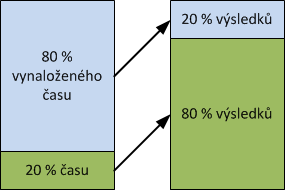 Prostor pro doplňující informace, poznámky
ABC analýza
ABC analýza vychází z důležitosti úkolů. 
Jsou členěny do tří skupin podle jejich důležitosti s přihlédnutím k plnění profesionálních a osobních cílů. 
Skupina A – prioritní úkoly – manažer by je měl bez odkladu vykonat sám, představují přibližně 15 % z celkových úkolů, avšak na výsledcích se podílí až 65 %. Jedná se tedy o úkony zásadní a jejich řešení rozhoduje o úspěšnosti manažera. 
Skupina B – úkoly důležité – je možné jich část delegovat na podřízené. Podíl na celkových úkolech i výsledcích se pohybuje kolem 20 %. 
Skupina C – úkoly nedůležité – mají nejmenší hodnotu pro splnění cílů manažera, například administrativa a další rutinní práce. Patří sem 65 % veškerých činností, na výsledcích se podílí ale jen 15 %. Manažer je deleguje na podřízené, pouze ve výjimečných případech je vykonává sám.
Prostor pro doplňující informace, poznámky
Eisenhowerův princip I
Eisenhowerův princip (anglicky Eisenhower’s Urgent or Important Principle) je technika určování priorit v rámci (sebe) organizování - rozhodovací práce manažera (typicky vrcholového, například CEO), kterou vypracoval Dwight Eisenhower.

Pomáhá vytřídit denní úkoly na ty podstatné a nepodstatné. Úkoly dělí podle důležitosti a naléhavosti:
Důležitost úkolu – jak je daný úkol v rámci organizace nebo v rámci rozhodovací pravomoci manažera důležitý. Pomáhá dosáhnout cílů organizace?
Naléhavost úkolu – jak je daný úkol časově naléhavý - tedy jak rychle musí být vyřešen.
Prostor pro doplňující informace, poznámky
Eisenhowerův princip II
Výsledkem jsou následující kombinace úkolů rozdělena do čtyř kvadrantů:
I. Důležité a zároveň naléhavé – jedná se o krizové situace a neodkladné problémy, manažer řeší tyto úkoly sám a neprodleně
II. Důležité a nenaléhavé – se patří všechno, co je třeba udělat – v podstatě prevence krizových situací předtím než vzniknou, pokud to manažer neřeší, mohou se dostat do prvního kvadrantu, jde o denní úkoly, plánování i kontrolu úkolů. Tyto úkoly lze delegovat 
III. Nedůležité, ale naléhavé – sem patří naléhavé či nepředpokládané události nebo vyrušení (telefonáty, emaily atd.); tyto úkoly je možné delegovat.
IV. Nedůležité a zároveň nenaléhavé – těmto činnostem je třeba se vyvarovat, jsou často předmětem prokrastinace. Je třeba vytvořit opatření, například pravidla rozhodování či pravomocí, aby se tento typ úkolů vůbec na danou rozhodovací úroveň nedostával
Prostor pro doplňující informace, poznámky
Eisenhowerova matice
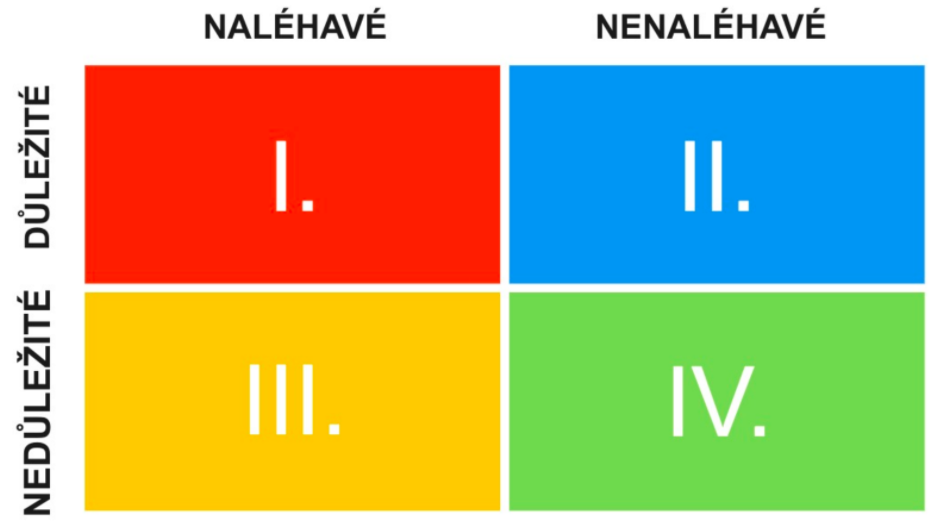 Prostor pro doplňující informace, poznámky
Pravidla řízení času
je žádoucí vypracovat přehled úkolů a činností, které subjekty vykonávají 
určit priority - určit důležitost jednotlivých aktivit 
příbuzné aktivity soustředit (agregovat) do stejných úkolů
denní plán a časový rozsah aktivit by měl vycházet dlouhodobých plánů
každý den zařadit něco pro radost, ale nic důležitého neodkládat 
denní plán sestavit den předem a počítat v něm s malou rezervou 
stanovit dobu trvání porad a návštěv 
vyhýbat se přerušování práce a úkoly dokončovat 
tvořivé úkoly konat v nejproduktivnější době (mezi 9-12 hod.) 
naučit se analyzovat zloděje času a snažit se je odstranit 
na konci dne vyhodnotit splnění plánu 
po skončení práce se odpoutat od myšlenek na ni
Prostor pro doplňující informace, poznámky
Delegování
Delegování představuje přenesení určitých úkolů a pravomocí nadřízeného pracovníka na jednoho nebo více podřízených pracovníků. Úkoly a pravomoci s konkrétní funkcí jsou přeneseny spíše dočasně, účelově a podmíněně na konkrétního pracovníka.
K delegování dochází, když jsou jedincům v zájmu dosažení určitých výsledků přiděleny povinnosti a úkolu, za něž jsou odpovědni jejich manažeři, ale které manažeři z rozličných důvodů nemohou nebo nechtějí vykonávat sami. 
Delegování je dlouhodobý proces, který je založen především na důvěře manažera ve svého podřízeného nebo kolegu. Jedná se dlouhodobý proces, jelikož je chápán jako investice do pracovníka, jejíž návratnost se projeví až po delší době. Z tohoto pohledu je delegování chápáno nejen jako nástroj předávání úkolů a pravomocí, ale také jako nástroj motivování a rozvíjení pracovníků.
Prostor pro doplňující informace, poznámky
Míra delegování
Důležité je dosažení rovnováhy mezi příliš rozsáhlým a příliš malým delegováním a přehnaným a nedostatečným dohledem na práci. Z tohoto pohledu můžeme rozeznávat určitou míru delegování, jak to uvedl:
manažer přiděluje úkoly, ale vše má pod kontrolou;
manažer poskytuje konkrétní instrukce a stále prověřuje práci;
manažer stručně informuje pracovníka a pravidelně prověřuje práci;
manažer poskytuje pracovníkovi všeobecné pokyny a určitou volnost a vyžaduje zpětnou vazbu;
manažer pověřuje pracovníka, aby sám řídil plnění úkolu.
Prostor pro doplňující informace, poznámky
Cíl delegování
Hlavním cílem delegování je vždy růst efektivity práce, zisk, stabilita, konkurenceschopnost a trvale udržitelný rozvoj organizace. 
K dílčím cílům delegování, a potažmo výhodám delegování, patří:
podpora efektivního využití času a úspora času manažerovi pro řešení významnějších úkolů;
podpora rozvoje schopností a dovedností manažera;
zvyšování nároků na podřízení a posilování pocitu spoluodpovědnosti podřízených za chod organizace;
diagnostika schopností podřízených a možnost jejich objektivního hodnocení a kontroly;
příprava případné personální náhrady;
sebediagnostika manažera vlastní nenahraditelnosti nebo nepostradatelnosti.
Prostor pro doplňující informace, poznámky
Proces delegování
Vlastní proces delegování zahrnuje tyto kroky (Koontz et al., 1993):
věcná stránka – řešen problém „komu“ a „co“ delegovat - znalost podřízených a jejich kvalifikační předpoklady;
formální stránka – řeší problém „jak“ delegovat – znalost struktury osobnosti podřízených;
předmět procesu delegování – jednotlivé činnosti, úkoly, oblasti rozhodování, pravomoci.

Efektivní delegování podle Koubka (2007) vyžaduje (Koubek, 2007) analýzu práce manažera, plánování, výběr vhodných pracovníků, správný způsob zadání a přiměřenou podporu. Analýza práce manažera spočívá v analýze pracovních povinností a odpovědnosti manažera a na základě této analýzy manažer může specifikovat úkoly vhodné a nevhodné pro delegování.
Prostor pro doplňující informace, poznámky
Činnosti vhodné k delegování
rutinní práce;
práce, které jiní dokážou udělat lépe, rychleji a ekonomičtěji;
drobné a opakující se úkoly, které dělá manažer nejčastěji a zpravidla zabírají velkou část dne;
práce umožňující rozvoj a zvýšení motivace podřízených;
činnosti oživující rutinní práci podřízených;
činnosti, které učiní práci podřízených komplexnější.
Prostor pro doplňující informace, poznámky
Činnosti nevhodné k delegování
práce obsahující důvěrné informace;
úkoly velmi důležité a jejichž řádné a včasné splnění může zajistit jen sám manažer;
nové úkoly, na které nebyli pracovníci připraveni;
úkoly, které jsou bezvýhradnou povinností manažera, i když jsou nepříjemné;
delikátní odpovědnost;
vágně nebo špatně definované úkoly.
Prostor pro doplňující informace, poznámky
Plánování delegování
Etapa plánování delegování zahrnuje stanovení cílů, dílčích termínů a úrovně, rozhodovací pravomoci, co se může a bude delegovat. Na to navazuje výběr osob nejvhodnější k delegování určitého úkolu. Při výběru vhodné osoby měly vzít v úvahu tyto okolnosti:
Přísluší delegovaná práce určité funkci?
Kdo má zájem a schopnosti?
Pro koho bude delegovaná práce novou „vzpruhou“?
Komu delegovaný úkol pomůže v jeho růstu?
Kdo byl přehlédnut při delegování v minulosti?
Kdo má čas?
Kdo je připraven pro povýšení?
Dále je nutno si stanovit požadavky na znalosti a dovednosti kandidáta a zvážit jeho možnosti a schopnosti.
Prostor pro doplňující informace, poznámky
Plánování delegování
Etapa plánování delegování zahrnuje stanovení cílů, dílčích termínů a úrovně, rozhodovací pravomoci, co se může a bude delegovat. Na to navazuje výběr osob nejvhodnější k delegování určitého úkolu. Při výběru vhodné osoby měly vzít v úvahu tyto okolnosti:
Přísluší delegovaná práce určité funkci?
Kdo má zájem a schopnosti?
Pro koho bude delegovaná práce novou „vzpruhou“?
Komu delegovaný úkol pomůže v jeho růstu?
Kdo byl přehlédnut při delegování v minulosti?
Kdo má čas?
Kdo je připraven pro povýšení?
Dále je nutno si stanovit požadavky na znalosti a dovednosti kandidáta a zvážit jeho možnosti a schopnosti.
Prostor pro doplňující informace, poznámky
Týmová práce
Týmová práce, a tudíž i řízení týmů, je uplatnitelná ve všech organizacích bez ohledu na jejich velikost nebo zaměření. Je ale také potřeba si uvědomit, že týmová práce není nadřazena ostatním formám organizace. Je potřeba rozpoznávat pracovní skupinu a tým. 
Pracovní skupina představuje skupinu kolegů, kteří pracují společně. 
Zatímco v týmu lidé skutečně spolupracují, mají společné cíle a společně chápou to, jaké úkoly mají být splněny. Týmová práce je postavena na synergii, což znamená, že hodnoty dosahované skupinou značně převyšují hodnoty, které jsou schopni vytvořit členové skupiny samostatně. 
Tým je skupina lidí se vzájemně se doplňujícími dovednostmi, kteří jsou oddáni společnému účelu, pracovním cílům a přístupu k práci, za něž jsou vzájemně odpovědni
Prostor pro doplňující informace, poznámky
Týmová práce
Týmová práce, a tudíž i řízení týmů, je uplatnitelné ve všech organizacích bez ohledu na jejich velikost nebo zaměření. Je ale také potřeba si uvědomit, že týmová práce není nadřazena ostatním formám organizace. Je potřeba rozpoznávat pracovní skupinu a tým. 
Pracovní skupina představuje skupinu kolegů, kteří pracují společně. 
Zatímco v týmu lidé skutečně spolupracují, mají společné cíle a společně chápou to, jaké úkoly mají být splněny. 
Týmová práce je postavena na synergii, což znamená, že hodnoty dosahované skupinou značně převyšují hodnoty, které jsou schopni vytvořit členové skupiny samostatně.
Prostor pro doplňující informace, poznámky
Týmy I
Tým je skupina lidí se vzájemně se doplňujícími dovednostmi, kteří jsou oddáni společnému účelu, pracovním cílům a přístupu k práci, za něž jsou vzájemně odpovědni. 
Rozlišujeme dvě podoby týmů:
pracovní týmy – spolupracují neustále a existují dlouhou dobu a podléhají více či vysoké fluktuaci;
přechodné týmy – vznikají za účelem vyřešení určitého úkolu a dosažení jistého cíle, typickými příklady jsou projektové týmy nebo pracovní skupiny na zlepšování kvality.
Pozitivní vývoj týmu závisí na dvou skupinách faktorů, a to na:
Tvrdé faktory jako předpoklad znamená, že musí být možná spolupráce s dostatečnou komunikací, skupina nesmí být moc veliká a rámcové podmínky musí souhlasit. 
Měkké faktory jako základ předpokládají, že kolegové musí mít zájem na dobré spolupráci, musí být sami ochotni angažovat se ve společné věci.
Prostor pro doplňující informace, poznámky
Týmy II
Ideální počet členů týmu je pět až sedm. 
Při menším počtu se efekt synergie plně nerozvine, a v případě více osob nastává problém s komunikačními a schvalovacími procesy z důvodu ztráty času. 
Kritický není počet členů týmu, ale výběr jednotlivých členů, jelikož toto přímý vliv na výkon týmu a naplnění cíle týmu. 
O úspěchu týmu nerozhoduje pouze odbornost, erudovanost jednotlivých členů týmu, ale také jejich osobnost a vlastnosti členů týmu. 
Hovoříme o kompetencích členů týmů a rozděluje na skupinu základních kompetencí a odborných kompetencí. 
Mezi základní kompetence patří základní požadavky pro týmovou práci, tj. sociální dovednosti (schopnost komunikace nebo přesvědčování) a osobní vlastnosti (zaujetí pro práci, kreativita).
Prostor pro doplňující informace, poznámky
Týmy III
K odborným kompetencím jsou přiřazeny výkonnostní požadavky, tj. odborné kompetence (odborné znalosti a dovednosti) a metodické kompetence (technika prezentace nebo moderace).

Opravdu důležité při týmové práci jsou týmové schopnosti, mezi které se zařazují následující:
pozitivní postoj k týmové práci;
myšlenková pružnost, kreativita a zvědavost;
frustrační tolerance – zvládnutí situace v případě, že jsou návrhy jednoho člena týmu zamítnuty;
schopnost přijmout kritiku;
schopnost a ochota učit se.
Prostor pro doplňující informace, poznámky
Týmové role podle Belbina
týmový vedoucí (koordinátor, předseda);
pomocník (realizátor, tahoun) – praktický pracovník dělající práci dobře, je disciplinovaný, drží se zvyklostí a jasných struktur;
kreativec (inovátor, chrlič) – vymýšlí nové nápady, potřebuje volný prostor, rutinní práce mu nevyhovuje;
správce zdrojů (schánil, vyhledávač zdrojů) – je schopen obstarat zdroje a informace;
tvůrce (formovač, rejža) – jsou často svou povahou vůdci, nabírají si sami úkoly a dokážou rozhýbat váhavé členy týmu, musí mít dostatek volného prostoru;
pozorovatel (vyhodnocovač, rejpal) – analytik schopen logicky spojovat věci a vyvažovat proti sobě argumenty;
týmový pracovník (hasič) – dělá jim radost pracovat na věcech a musí spolupracovat s ostatními;
testovač kvality (dotahovač) – zabývá se kvalitou výsledků, výstupů.
Prostor pro doplňující informace, poznámky
Fáze vývoje týmu
orientace – členové týmu se vzájemně pozorují, zkoušejí prozkoumat okolí a orientují se ve vzniklé situaci, vládne zde velká nejistota a lidé se chovají spíše pasivně, členové týmu se na začátku hodně orientují na vedoucího a očekávají od něj, že vezme situaci do svých rukou;
konfrontace – členové se aktivně zapojují do dění v týmu a otevírají se, vyjadřují své názory a myšlenky, dochází zde ke konfrontaci s názory ostatních a vznikem různých sporů a rozmíšek;
organizace – tým se dostává do určité stabilní situace, členové se otevírají a účastní se rozhovorů a diskuzí, převládá snaha o harmonii a řešení nastavených úkolů;
integrace – dochází ke kombinaci silných stránek jednotlivých členů týmu, hledá se optimální řešení úkolu, nastavují se pravidla hry, tým si vytváří své normy a rozděluje si role;
odchod – dochází k rozpuštění pracovního týmu.
Prostor pro doplňující informace, poznámky
Výhody týmové práce
Práce je zábavnější v kolektivu.
Vzájemné doplňování nedostatků, pomáhání si.
Zlepšování díky výměně vzájemných znalostí a zkušeností.
Zvyšování výkonů díky soutěživosti.
Psychicky horší nedodat požadovaný úkol, když na člověka spoléhají ostatní.
Více hlav, více nápadů a úhlů pohledu.
Přenášení pozitivního přístupu na ostatní (nevýhody – negativního přístupu, demotivace).
Poznávání nových lidí.
Rozdělení povinností – zkrácení času a dělba práce.
Prostor pro doplňující informace, poznámky
Nevýhody týmové práce
Výkon týmu může brzdit nebo ohrozit člen týmu, pokud měl zadaný klíčový úkol, a nesplnil jej.
Sdílení odpovědností, často za splnění odpovídají všichni.
Nižší motivace odvést výbornou práci, když si úspěch rozloží mezi všechny.
Příliš velké týmy často náročné na vedení a přináší menší výkonnost.
Zahálení (i nechtěné) díky sociální vazbám – začneme si povídat a najednou je hodina pryč.
Rozpad týmu při povahově/osobnostně nevhodném složení – lidé spolu nedokáží pracovat.
Hrozí rozpad ale i při příliš vhodném složení – milostné vztahy – rozchod – problémy (pokud má tým delší trvání).
Potřeba neustálé komunikace – občas a s některými lidmi to může být náročné.
Některým lidem práce v týmu nemusí vyhovovat.
Prostor pro doplňující informace, poznámky
Management by Objectives MBO I
Jedním z manažerských přístupů, který byl formulován už v polovině minulého století P. Druckerem, je Management by objectives, ve zkratce MBO, řízení podle cílů. 
Jedná se o zvláštní participativní přístup managementu, který se snaží spojit cíle organizace s výkonem a rozvojem jednotlivých zaměstnanců. 
Základem systému, jak říká samotný název tohoto přístupu, je řízení podle cílů. 
Základními prvky jsou: cíle a plány, účast jednotlivých manažerů na schvalování cílů a kritérií výkonu jednotlivých jednotek a průběžné posuzování a vyhodnocování výsledků.  
Metoda MBO zvyšuje participaci zaměstnanců na řízení organizace, posiluje jejich motivaci a upevňuje přenášení cílů z vedení organizace na nižší stupně řízení.
Prostor pro doplňující informace, poznámky
Management by Objectives MBO II
MBO představuje cyklus vzájemně propojených aktivit.
K zajištění efektivity přístupu MBO je potřeba, aby byl spojen s efektivním a fungujícím systémem odměn a postup, který umožňuje zohlednit příspěvek a výkon na úrovni podřízených. 
Systém MBO znamená, že podřízeným je zadán konečný cíl, v podobě konečného úkolu a výsledků, jakých má být dosaženo. 
Stanovený cíl, resp. úkol, není vynucován, ale navrhován a schvalován ve spolupráci nadřízeného s podřízeným.
Přístup MBO je velmi zajímavým přístupem, který je určen téměř pro všechny organizace a umožňuje aktivně zapojovat zaměstnance a podporovat jejich odpovědnost. Tím je také posilována loajalita zaměstnanců vůči organizaci.
Prostor pro doplňující informace, poznámky
MBO jako cyklus aktivit
vyjasnění organizačních cílů a úkolů
posouzení a vytvoření organizační struktury
kontrola výkonu organizace
úprava cílů a úkolů podřízených
odsouhlasení cílů a úkolů pro podřízené
monitorovací a kontrolní systém, vč. sebehodnocení
odsouhlasení plánů na zlepšení výkonu
Prostor pro doplňující informace, poznámky
Předpoklady úspěšného programu MBO
K tomu, aby byl program MBO úspěšné, tak vyžaduje tyto předpoklady:
angažovanost a aktivitní podpora top managementu;
dohled odborníka na chod systému a porozumění všech zaměstnanců;
pozornost určená klíčovým úkolům, směrným číslům a standardům výkonu;
cíle pro organizaci výnosné, jasně definované, reálně dosažitelné a schopné zaměření;
skutečnou účast zaměstnanců na schvalování cílů a úkolů;
naladění a zájem ze strany zaměstnanců a efektivní týmová práce;
vyhýbat se nadměrnému množství kancelářských prací a zvyklostem vedoucí k mechanickému přístupu;
udržování hybné síly systému.
Prostor pro doplňující informace, poznámky